CHÀO MỪNG  CÁC CON ĐẾN VỚI TIẾT HỌC
MÔN: TIẾNG VIỆT
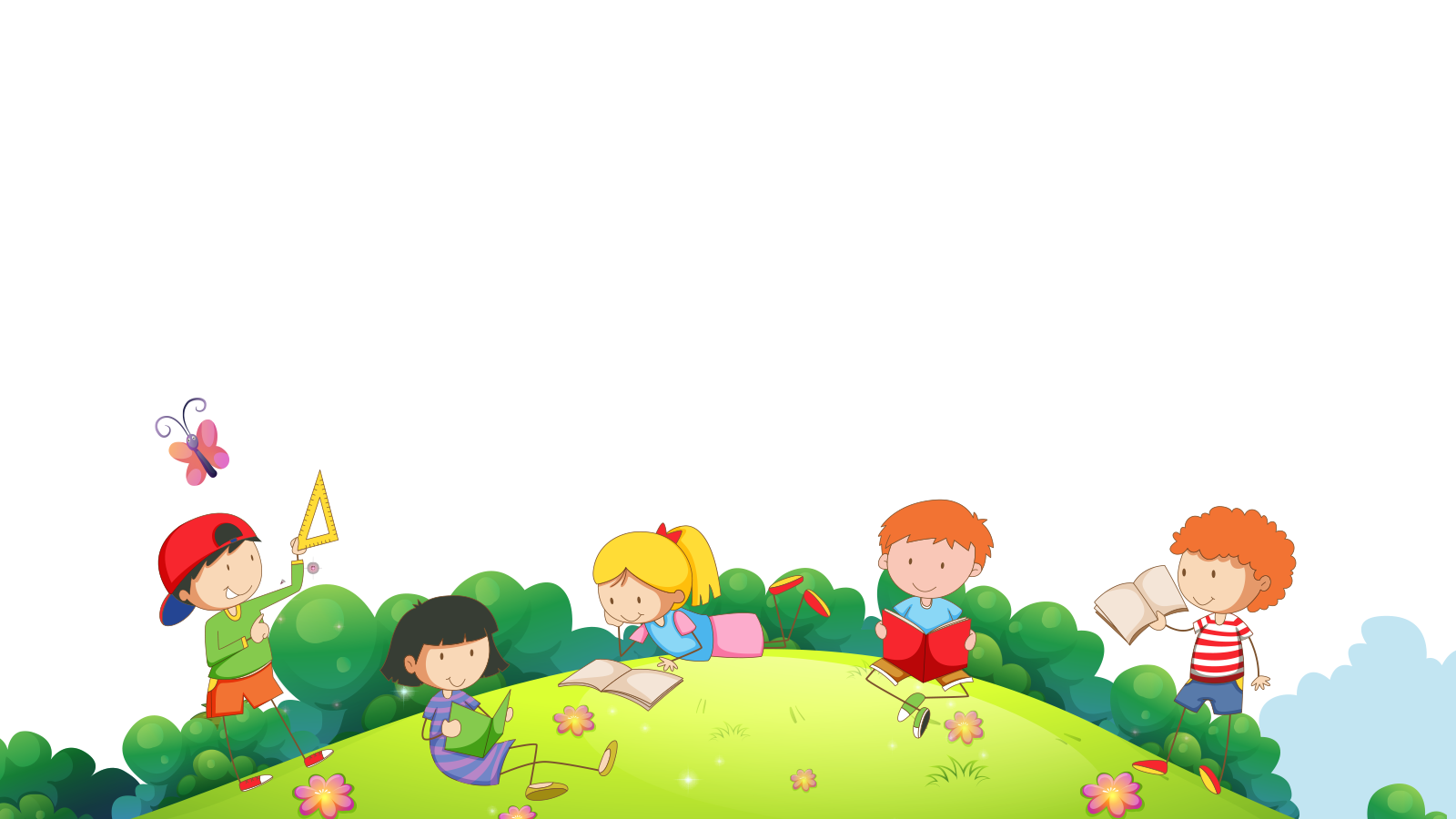 KHỞI ĐỘNG
TIẾNG VIỆT
BÀI 45: ¤n tËp vµ kÓ chuyÖn
TiÕt 1
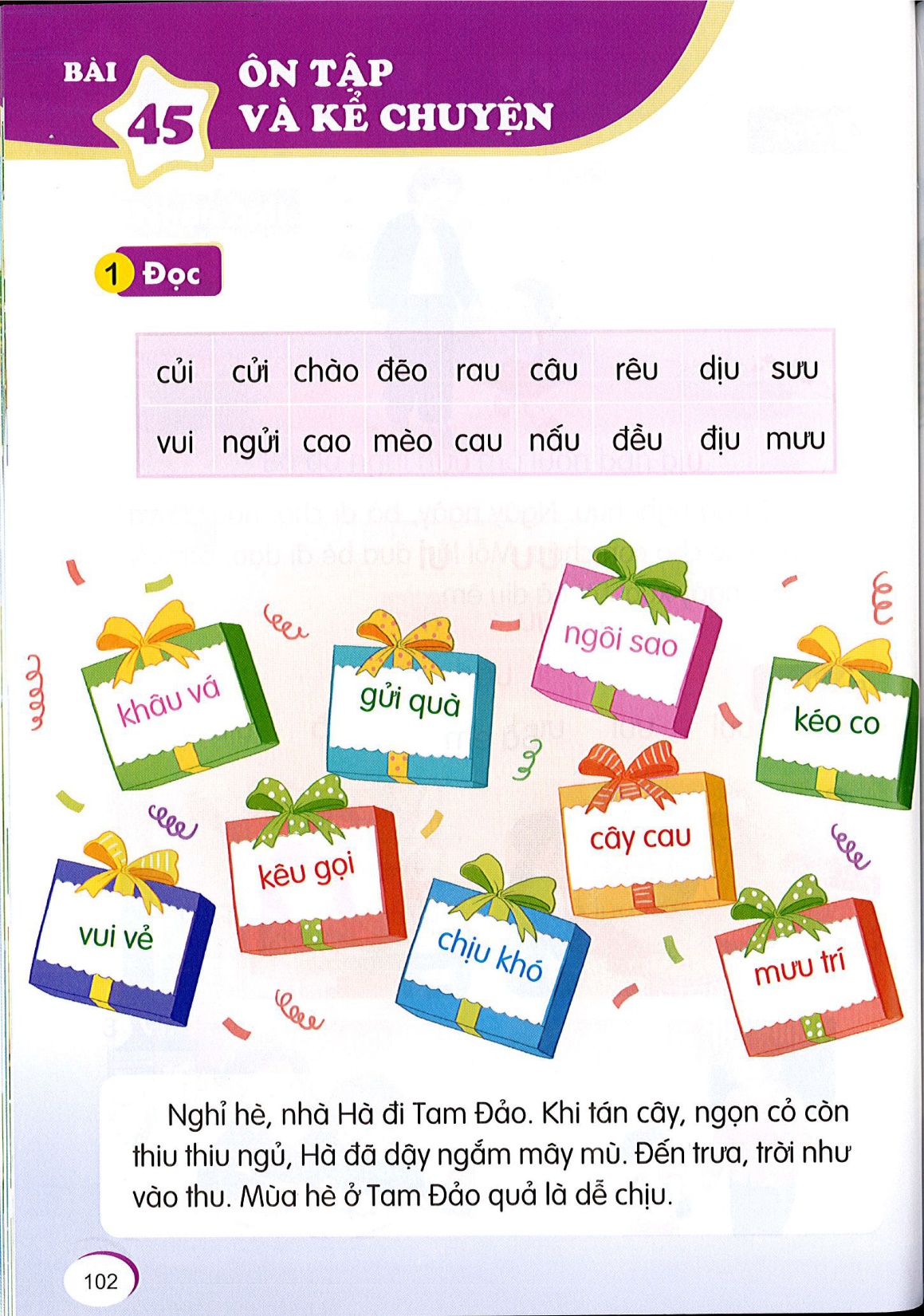 củi         cửi      chào     
đẽo        rau       câu
rêu         dịu       sưu
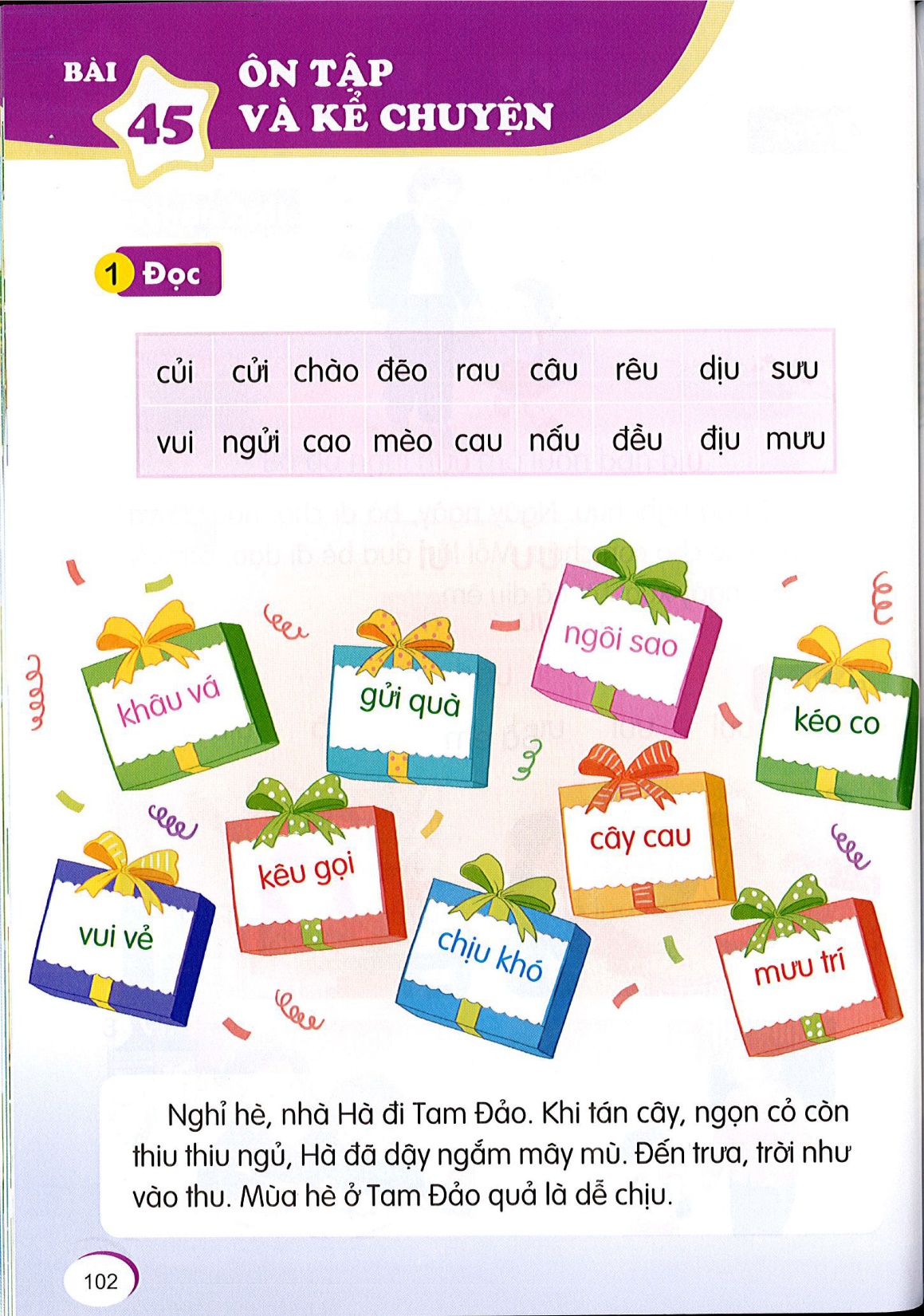 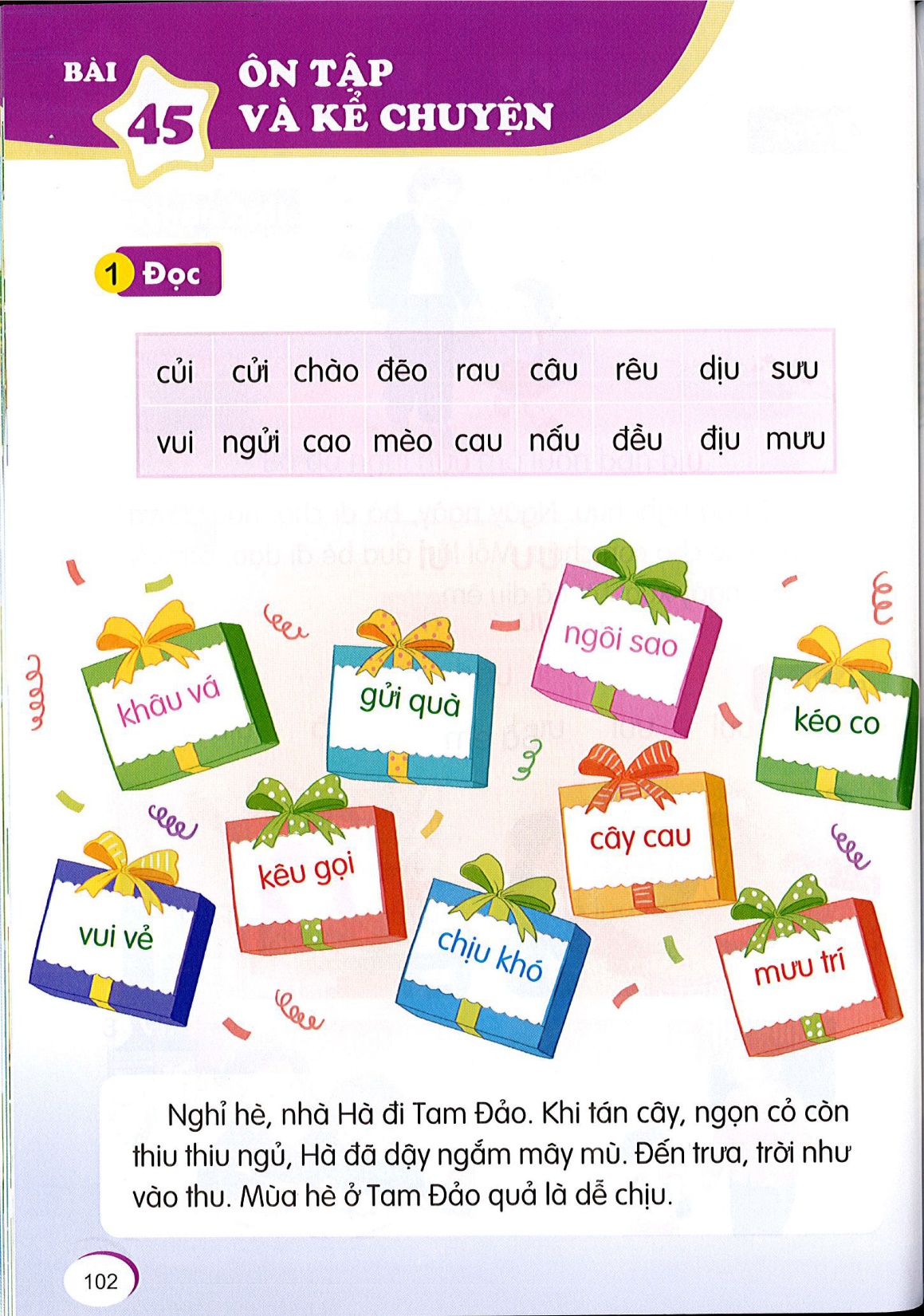 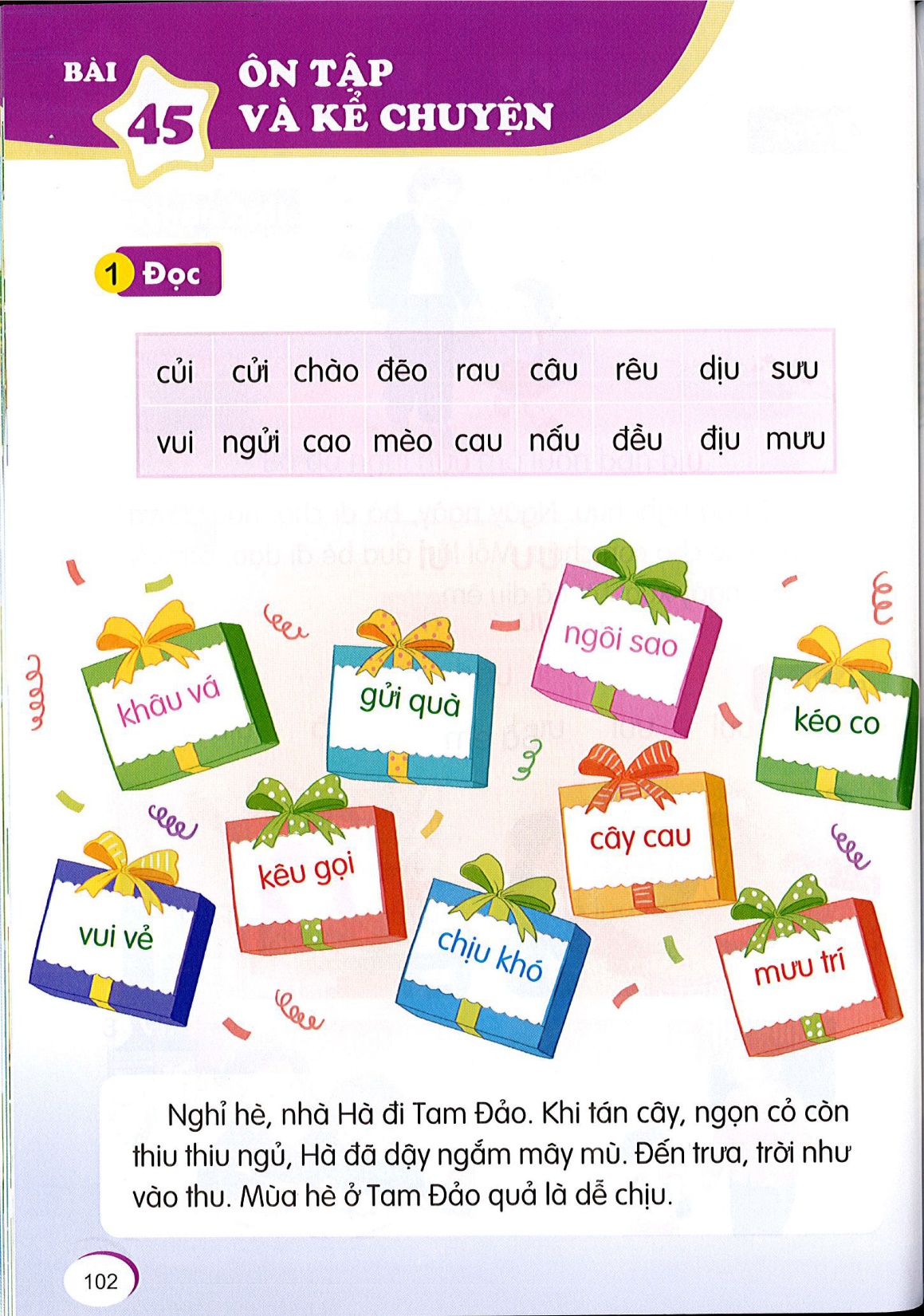 Nghỉ hè, nhà Hà đi Tam Đảo. Khi tán cây, ngọn cỏ còn thiu thiu ngủ, Hà đã dậy ngắm mây mù. Đến trưa, trời như vào thu. Mùa hè ở Tam Đảo quả là dễ chịu.
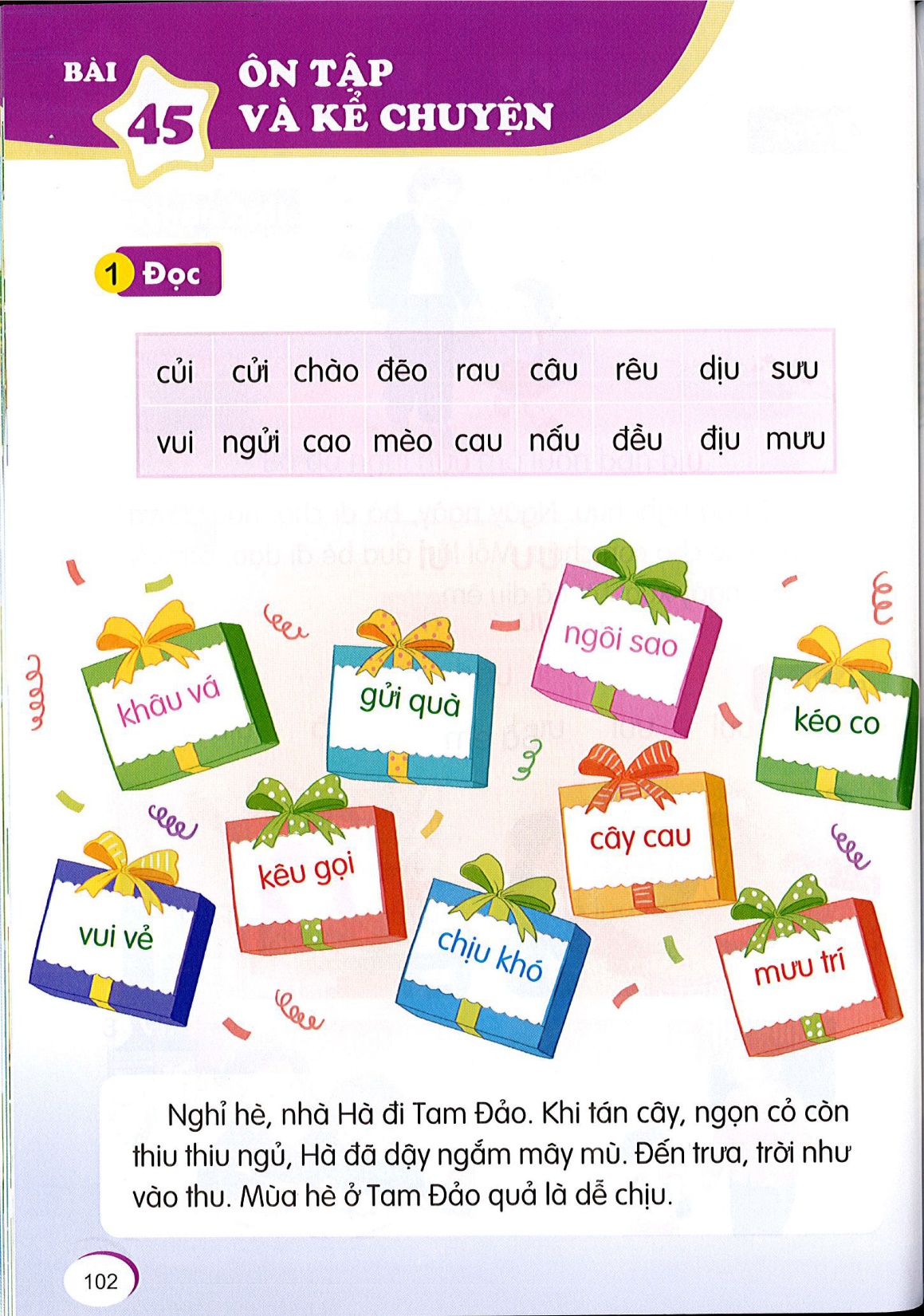 2
1
Nghỉ hè, nhà Hà đi Tam Đảo. Khi tán cây, ngọn cỏ còn thiu thiu ngủ, Hà đã dậy ngắm mây mù.    Đến trưa, trời như vào thu.     Mùa hè ở Tam Đảo quả là dễ chịu.
3
4
THƯ GIÃN
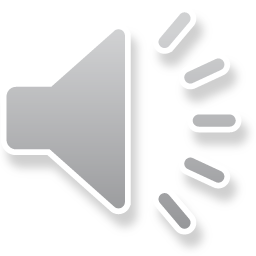 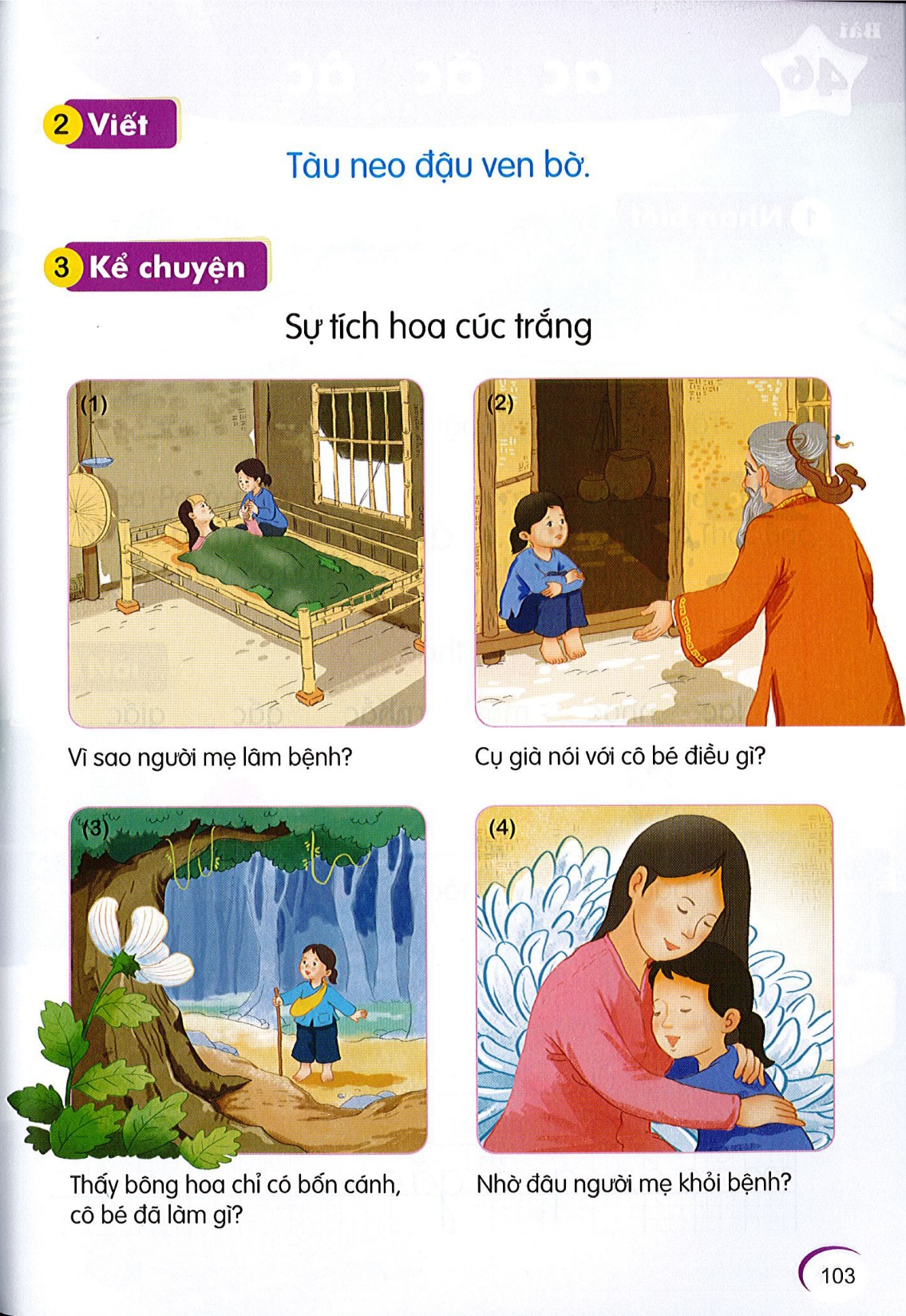 ǮǮǮǮǮǮǮǮǮǮǮǮǮǮǮǮǮǮǮǮǮǮǮǮǮǮǮǮǮǮǮǮǮǮǮǮǮǮǮǮǮǮǮǮǮǮǮǮ
Tàu neo đậu ven bờ.
TIẾNG VIỆT
BÀI 45: ¤n tËp vµ kÓ chuyÖn
TiÕt 2
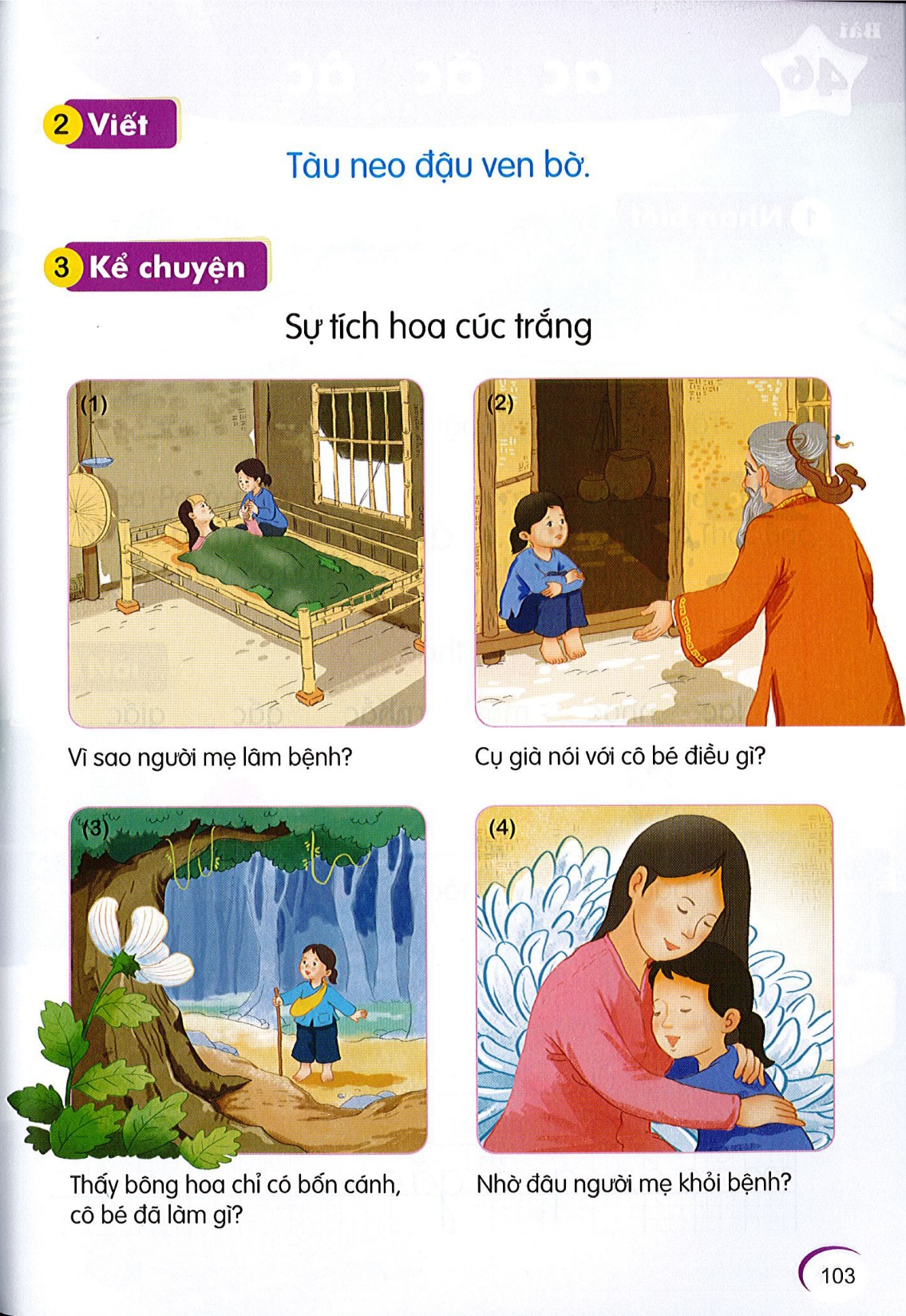 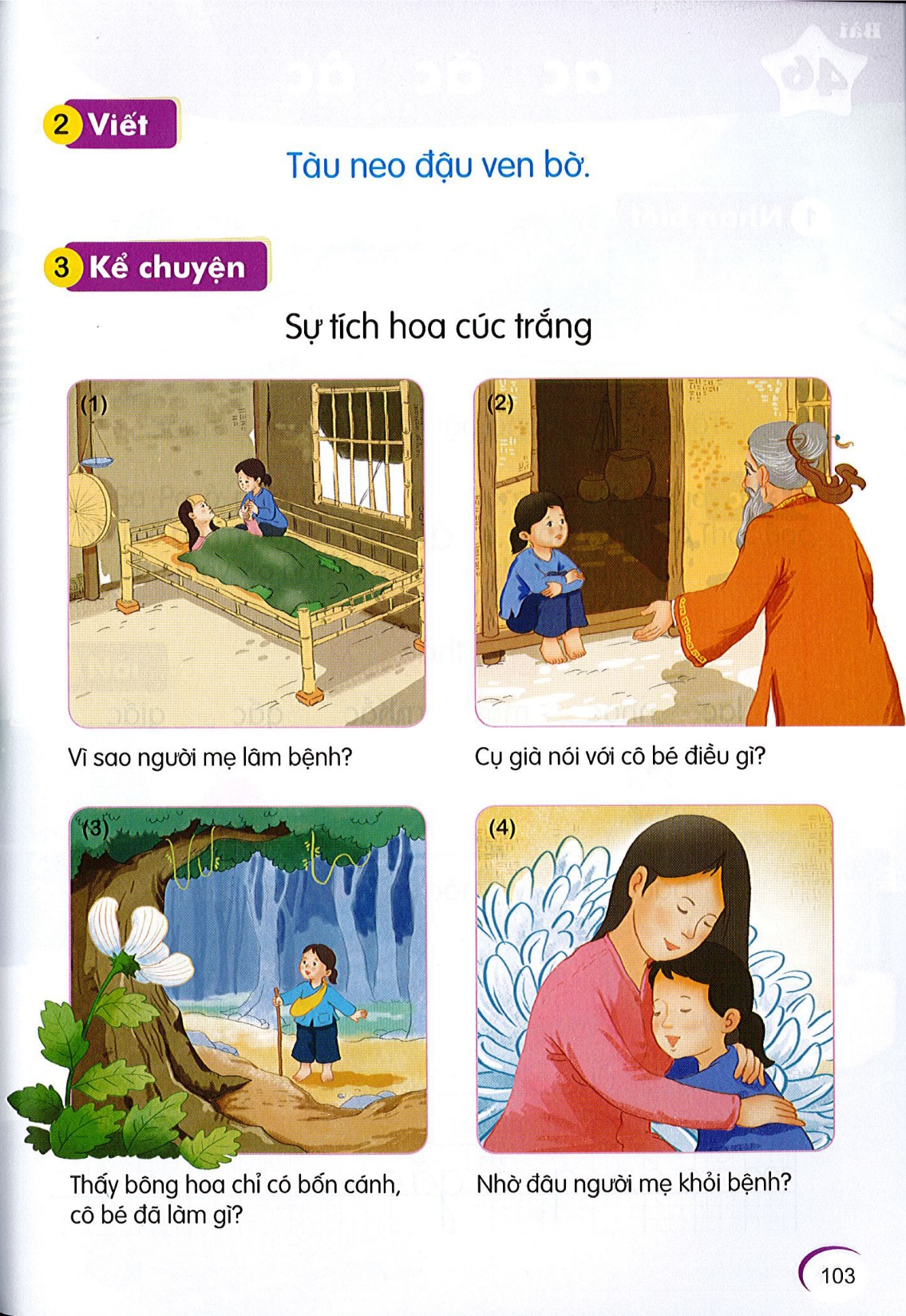 CỦNG CỐ 
BÀI HỌC
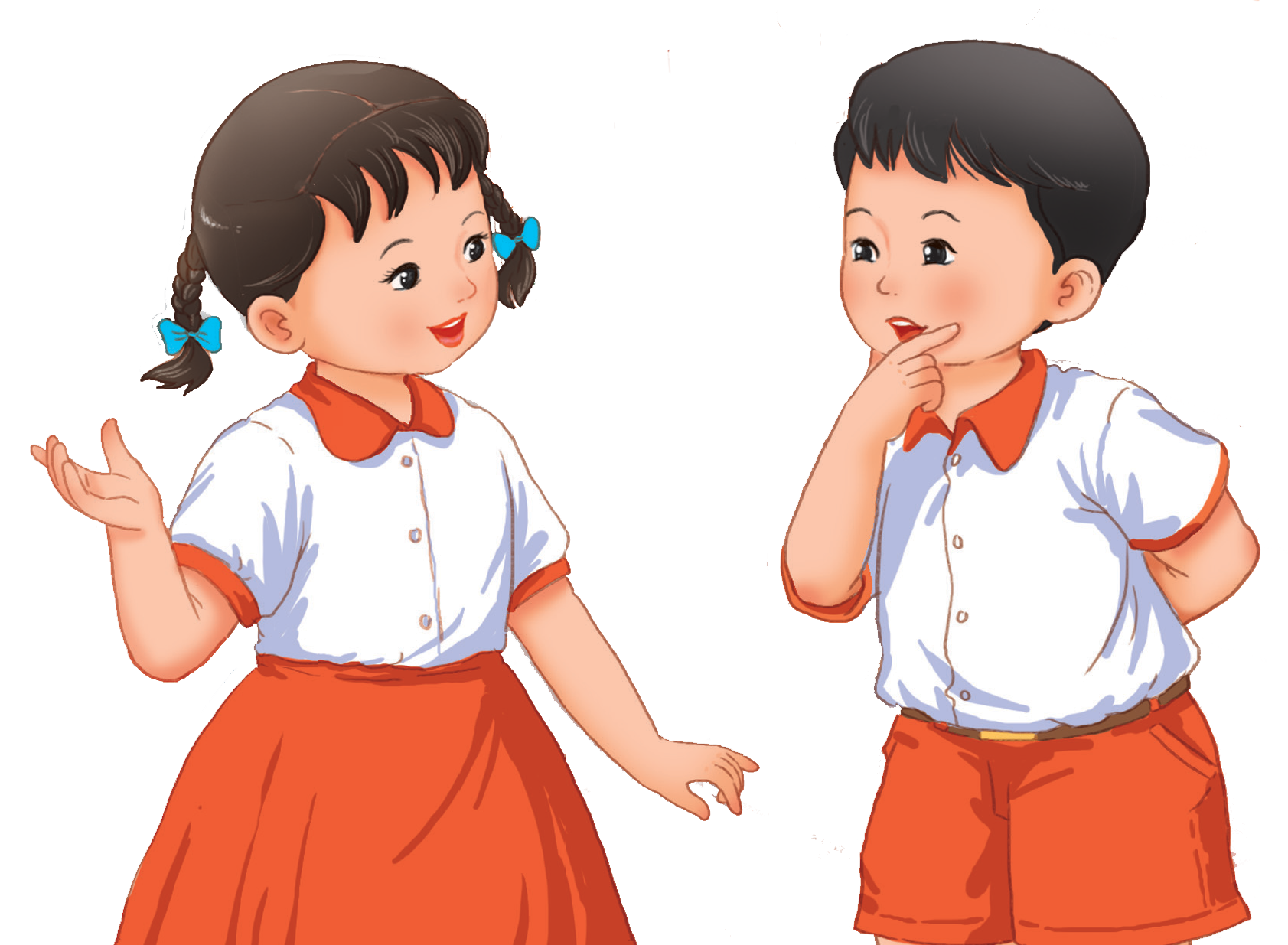